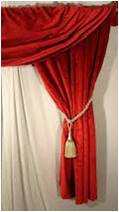 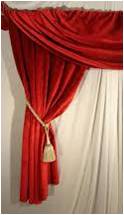 সুস্বাগতম
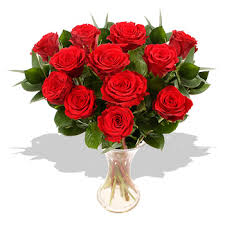 [Speaker Notes: শিক্ষক শিক্ষার্থীদের শুভেচ্ছা জানাবেন। আপনাদের নিজস্ব কলাকৌশল প্রয়োগ করে সুন্দর ভাবে ক্লাসটি উপস্থাপন করতে পারেন।]
শিক্ষক পরিচিতি
মোঃ মোস্তাফিজুর রহমান 
এম এস এস রাষ্ট্রবিজ্ঞান
প্রভাষক
পানিয়া নরদাশ ডিগ্রী কলেজ
বাগমারা,  রাজশাহী
01912-866950
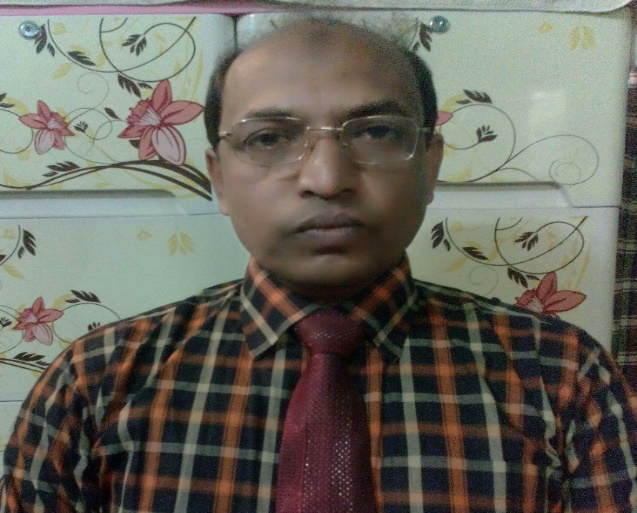 পাঠ পরিচিতি
শ্রেনীঃ একাদশ  
পৌরনীতি ও সুশাসন
সময়ঃ ৪৫ মিনিট
মুল শিরোনামঃ ব্রিটিশ ভারতে প্রতিনিধিত্বশীল সরকারের বিকাশ ও ভারত বিভাগ
আধ্যায়ঃ ১   
আজকের পাঠ/পাঠ ঘোষনাঃ লাহোর প্রস্তাব-১৯৪০, মুল লাহোর প্রস্তাবের সংশোধন, লাহোর প্রস্তাবের গুরুত্ব ও ফলাফল
নিচের  ছবি গুলো লক্ষ্য করি
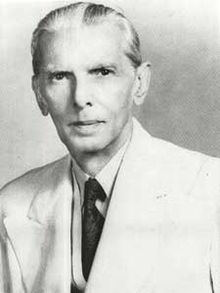 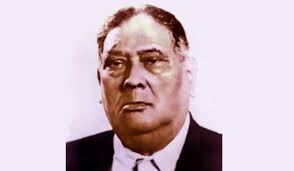 শিখন ফল
১। লাহোর প্রস্তাবের পটভূমি জানতে পারবে।
২। লাহোর প্রস্তাব কি তা জানতে পারবে।                
৩। মুল লাহোর প্রস্তাবের সংশোধন সম্পর্কে বলতে পারবে?
৪। বাংলাদেশ সৃষ্টিতে লাহোর প্রস্তাবের ভূমিকা কি তা জানতে পারবে।
লাহোর প্রস্তাবের পটভূমি
১৯৩৭ সালের প্রাদেশিক নির্বাচনের ফলাফল
১৯৩৭ সালের প্রথমদিকে ভারতে প্রাদেশিক আইনসভার নির্বাচন অনুষ্ঠিত হয়। নির্বাচনে কংগ্রেস ৮টি প্রদেশে সংখ্যাগরিষ্ঠতা লাভ করে এবং মুসলিম লীগ তিনটি প্রদেশে জয়লাভ করে।
মুসলিম লীগ
কংগ্রেস
আসাম, বিহার , মধ্যপ্রদেশ, বোম্বাই, মাদ্রাস, উত্তর-পশ্চিম সীমান্ত প্রদেশ. উড়িষ্যা ও যুক্ত প্রদেশ
বাংলা, পাঞ্জাব ও সিন্ধু
নির্বাচন পরবর্তী ঘটনা
নির্বাচন পরবর্তী সময়ে মুসলিম লীগ কোয়ালিশন সরকার গঠনের প্রস্তাব দিলে কংগ্রেস তা প্রত্যাখ্যান করে এবং ৮টি প্রদেশে একক সরকার গঠন করে। অপরদিকে মুসলিম লীগ ৩টি প্রদেশে যুক্ত সরকার গঠন করে।
কংগ্রেস শাসিত প্রাদেশিক সরকারগুলো সম্প্রদায়িক মনোভাব নিয়ে শাসনকার্য পরিচালনা করতে শুরু করে। আইন-আদালত এবং শিক্ষা প্রতিষ্ঠানগুলোতে কংগ্রেসী পতাকা উত্তোলন ও বন্দেমাতরম সংগীত গাওয়ার ব্যবস্থা করা করে। এর ফলে ভারতের বিভিন্ন স্থানে দাঙ্গা-হাঙ্গামা শুরু হয়।
এমতাবস্থায় ১৯৪০ সালের ২২ ও ২4 মার্চ লাহোরে অনুষ্ঠিত মুসলিম লীগের বার্ষিক সম্মেলনে প্রথম দিনে সভাপতির  ভাষনে কায়দে আযম মোহাম্মদ আলী জিন্নাহ এ সময় তার দ্বিজাতি তত্ত্ব উত্থাপন করেন।
দ্বিজাতি তত্ত্ব কি?
দ্বিজাতি তত্ত্বের মূল বক্তব্য হলো- ভারতে হিন্দু ও মুসলমানগণ দুইটি পৃথক জাতি। ইতিহাস, খাদ্য, পোশাক, সাহিত্য, সংস্কৃতি, ধর্মীয় আচর –অনুষ্ঠান ও রীতিনীতি প্রভৃতি ক্ষেত্রে উভয় জাতির মধ্যে বিস্তর ব্যবধান আছে। অতএব যে কোন বিচারে ভারতের মুসলমানগণ পৃথক একটি জাতি। তাদের নিজস্ব আবাস ভূমি থাকতে হবে।
লাহোর প্রস্তাব কি?
১৯৪০ সালের ২৩ মার্চ অবিভক্ত পাঞ্জাবের রাজধানী লাহোরে মুসলিম লীগের অধিবেশন অবিভক্ত বাংলার মুখ্যমন্ত্রী শেরে বাংলা এ কে ফজলুল হক ভারতের ভবিষ্যৎ রাজনৈতিক অবস্থা সম্পর্কে যে প্রস্তাব উত্থাপন করেন তা ঐতিহাসিক লাহোর প্রস্তাব নামে খ্যাত।
লাহোর প্রস্তাবের মূল বক্তব্য
সর্বভারতীয় মুসলিম লীগের এই অধিবেশনের সুনিশ্চিত অভিমত এই যে, নিম্নে বর্ণিত মূলনীতির আলোকে শাসন ব্যবস্থা প্রনয়ন করা না হলে ভারতে কোন শাসনতান্ত্রিক পরিকল্পনা কার্যকরী হবে না বা মুসলমানের নিকট গ্রহনযোগ্য হবে না।
ক। ভৌগলিক অবস্থান অনুযায়ী সংলগ্ন বা সন্নিহিত স্থান সমুহকে অঞ্চল হিসেবে চিহ্নিত করতে হবে।
খ। প্রয়োজন অনুযায়ী সীমানা পরিবর্তন করে এমনভাবে গঠন করতে হবে যেখানে ভারতবর্ষের উত্তর-পশ্চিম ও পুর্বাঞ্চলের সংখ্যাগরিষ্ট মুসলমান এলাকাগুলো স্বাধীন রাষ্ট্রসমুহ গঠন করতে পারে।
গ। স্বাধীন রাষ্ট্রসমুহের সংশ্লিষ্ট অঙ্গরাষ্ট্র বা প্রদেশসমুহ হবে স্বায়ত্বশাসিত ও সার্বভৌম।
৪। ভারতবর্ষের মুসলমান জনগন যেখানে সংখ্যালঘু সেখানে তাদের সংগে পরামর্শ সাপেক্ষে এবং অন্যান্য সংখ্যালঘু সম্প্রদায়ের সাথে ধর্মীয়, সাংস্কৃতিক, রাজনৈতিক, প্রশাসনিক ও অন্যান্য অধিকার এবং স্বার্থরক্ষার জন্য পরামর্শ সাপেক্ষে সংবিধানে পর্যাপ্ত কার্যকর ও বাধ্যতামুলক রক্ষাকবচের ব্যবস্থা করতে হবে।
বৈশিষ্ট্য
লাহোর প্রস্তাবের মুলধারাগুলো বিশ্লেষন করলে এর নিম্নলিখিত বৈশিষ্ট্য পাওয়া যায়ঃ
ক। ভৌগলিক অবস্থান অনুযায়ী সংলগ্ন বা সন্নিহিত স্থানসমুহকে অঞ্চল হিসেবে চিহ্নিতকরণ। 
খ। ভারতের উত্তর- পশ্চিম এবং পুর্বভাগের মুসলমান সংখ্যাগরিষ্ট অঞ্চল গুলোকে নিয়ে স্বাধীন রাষ্ট্রসমুহ গঠন। 
গ। এসব স্বাধীন রাষ্ট্র গঠনের জন্য প্রয়োজনবোধে ভারতবর্ষের মুসলিম সংখ্যাগরিষ্ট এলাকাগুলোর সীমানা পরিবর্তন। 
ঘ। এসব স্বাধীন রাষ্ট্রের প্রদেশ বা অংগরাষ্ট্রগুলো হবে স্বায়ত্বশাসিত ও সার্বভৌম। 
ঙ। সংখ্যালঘু সম্প্রদায়গুলোর সাথে পরামর্শ করে তাদের অধিকার ও স্বার্থ সংরক্ষনের জন্য সংবিধানে পর্যাপ্ত, কার্যকর ও বাধ্যতামুলক বিধান করা।
লাহোর প্রস্তাবের মূলধারা পরিবর্তন :
১৯৪০ সালে লাহোর প্রস্তাবে  ভারতে একাধিক স্বাধীন রাষ্ট্রের দাবি উত্থাপন করা হয়। সর্বপ্রথম এই প্রস্তাবে ভারতের মুসলিম সংখ্যাগরিষ্ট পুর্বাঞ্চলে একটি স্বাধীন রাষ্ট্র গঠনের দাবি উত্থাপন করা হয়। ১৯৪৩ সাল পর্যন্ত জিন্নাহ লাহোর প্রস্তাব ব্যাখ্যা করার সময় “ একাধিক স্বাধীন রাষ্ট্রের” কথাই উল্লেখ করেছেন। কিন্তু ১৯৪৪ সালের সেপ্টেম্বর মাসে জিন্নাহ ও গান্ধীর মধ্যে যে পত্র  বিনিময় হয় সেখানে জিন্নাহ সর্বপ্রথম ঘোষনা করেন যে, মুসলমান সংখ্যাগরিষ্ট অঞ্চলগুলো নিয়ে একটি মুসলিম রাষ্ট্র গঠিত হবে। ১৯৪৬ সালের ৯ এপ্রিল দিল্লিতে আইনসভায় মুসলিম লীগ সদস্যদের একটি বিশেষদল কনভেনশনে একাধিক স্বাধীন রাষ্ট্রসমুহ কথাটি সংশোধন করে একটি স্বাধীন সার্বভৌম রাষ্ট্র গঠনের প্রস্তাব গৃহিত হয়।
যার প্রেক্ষিতে কংগ্রেস ও মুসলিম লীগের নেতৃবৃন্দের সাথে সমঝোতার ভিত্তিতে ভারতরে তৎকালীন ভাইসরয় ১৯৪৭ সালের ৩রা জুন ভারত বিভক্তি ও ক্ষমতা হস্তান্তরের এক পরিকল্পনার পেশ করেন। যার ফলে সুষ্টি হয় ভারত ও পাকিস্তান নামক দুইটি স্বাধীন রাষ্ট্র।
লাহোর প্রস্তাবের মধ্যে স্বাধীন বাংলাদেশের বীজ নিহিত ছিল :
রাজনৈতিক পর্যবেক্ষকদের মতে লাহোর প্রস্তাবের মধ্যে স্বাধীন বাংলাদেশের বীজ নিহিত ছিল। মুল লাহোর প্রস্তাবে ভারতের উত্তর- পশ্চিম ও উত্তর-পুর্ব ভু-ভাগ নিয়ে স্বাধীন রাষ্ট্রসমুহ গঠনের কথা বলা হয়েছিল। যার প্রেক্ষিতে পূর্ব বাংলা ও আসাম নিয়ে একটি স্বাধীন রাষ্ট্র গঠনের চিন্তাস্রোতে পূর্ব বাংলা তথা বর্তমান বাংলাদেশের মুসলমানেরা আশান্বিত হয়ে উঠে।
কিন্তু ধর্মভিত্তিক জাতীয়তাবাদী মুসলিম লীগ নেতাদের মনে প্রাধান্য বিস্তার করায় ১৯৪৬ সালে দিল্লিতে অনুষ্ঠিত মুসলিম লীগ সংসদীয় কনভেনশনের মুল লাহোর প্রস্তাবের রাষ্ট্রসমুহ কথাটি সংশোধন করে একটি রাষ্ট্র গঠনের পরিকল্পনা গ্রহন করেন। যার ভারত ও পাকিস্তান রাষ্ট্র।
লাহোর প্রস্তাব ভিত্তিক স্বায়ত্বশাসনের দাবিতে সুসংগঠিত বাঙালী জাতীয়তাবোধে উদ্বুদ্ধ বাঙালী জনগন ১৯৭১ সালে এক রক্তক্ষয়ী যুদ্ধ এবং দীর্ঘ নয় মাস সশস্ত্র যুদ্ধের পর বাঙালী জনগন ১৯৭১ সালের ১৬ ডিসেম্বর চুড়ান্ত স্বাধীনতা অর্জন করে স্বাধীন সার্বভৌম বাংলাদেশ রাষ্ট্রের মানচিত্র ছিনিয়ে আনে। তাই আমি স্পষ্টভাবে বলতে পারি লাহোর প্রস্তাবের ভিতরে স্বাধীন বাংলাদেশের বীজ নিহিত ছিল।
জোড়ায়  কাজ
লাহোর প্রস্তাবের পটভূমি ব্যাখ্যা কর।
দলীয় কাজ
লাহোর প্রস্তাবের ধারা গুলো বর্ণনা কর।
উদ্দীপক
জনাব “s” তার সম্প্রদায়ের জন্য আলাদা রাষ্ট্র গঠনের প্রস্তাব করেন। এর আলোকে “ক” ও “খ” নামে দুইটি রাষ্ট্রের সৃষ্টি হয়। “খ” রাষ্ট্রের শাসকগোষ্ঠী সংখ্যাগরিষ্ঠ জনগণের উপর নানা রকম শোষন, নীপিড়ন চালায়।পরবর্তীতে অনেক আন্দোলন, সংগ্রাম ও রক্তের বিনিময়ে “খ” রাষ্ট্রটি ভেঙ্গে “গ” নামক রাষ্ট্রটির জন্ম হয়। মূলত: “গ” রাষ্ট্রটির বীজ জনাব “s” এর প্রস্তাবেই নিহিত ছিল।
ক. দ্বিজাতি তত্ত্বের প্রবক্তা কে?
খ. দ্বিজাতি তত্ত্ব বলতে কি বুঝ?
গ. উদ্দীপকে বর্নিত জনাব “s” কর্তৃক উপস্থাপিত প্রস্তাবটির সাথে তোমার পাঠ্য বইয়ের 
    কোন প্রস্তাবের মিল আছে? ব্যাখ্যা কর।
ঘ. “গ” রাষ্ট্রটির বীজ জনাব “s” এর মূল প্রস্তাবেই ছিল? তোমার পাঠ্য বইয়ের 
     আলোকে বিশ্লেষন কর।
বাড়ির কাজ
লাহোর প্রস্তাবের মধ্যে স্বাধীন বাংলাদেশের বীজ নিহিত ছিল- ব্যাখ্যা কর।
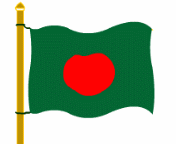 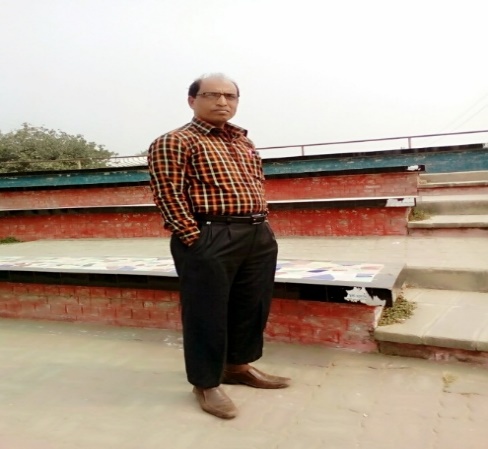 ধন্যবাদ